« 11BOUGE » WEBSITE: PRINCIPLES OF THE DESIGNERS AND OPINIONS OF THE PRACTITIONERS
Andris, M., Pauly, A.,
Mouton, A. & Cloes, M.
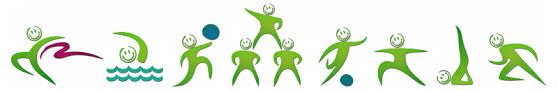 Sports and Rehabilitation
Sciences - University of Liege
INTRODUCTION
Physical literacy = Guiding principle in PE
PE = in charge of pre-paring physically edu-cated citizens and promote PA at school (Tappe et al., 2004)
In fact:
PE teachers = some diffi-culties to adapt their tra-ditional way of teaching
 need resources in order to reach this objective (Haerens et al., 2011)
Goal of the study:
To compare the principles respected by the website’s designers and the opinions of the practitioners
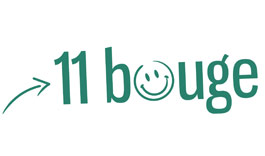 YES !
BUT…
Website created by a 
mutual insurance company
METHOD
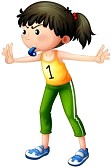 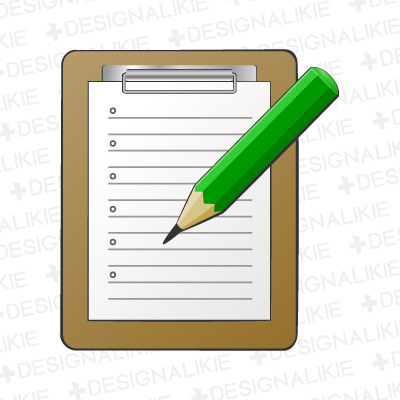 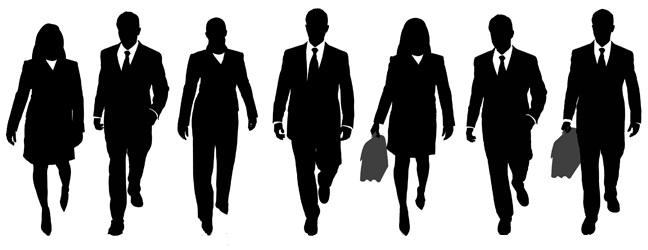 6 PE teachers
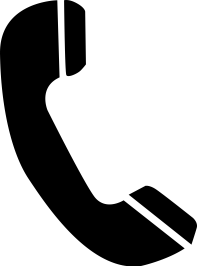 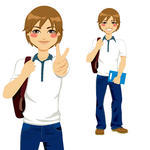 Questionnaire
7 out of the 12 experts involved in the conception of the website
Phone interview
15 PE master students
RESULTS AND DISCUSSION
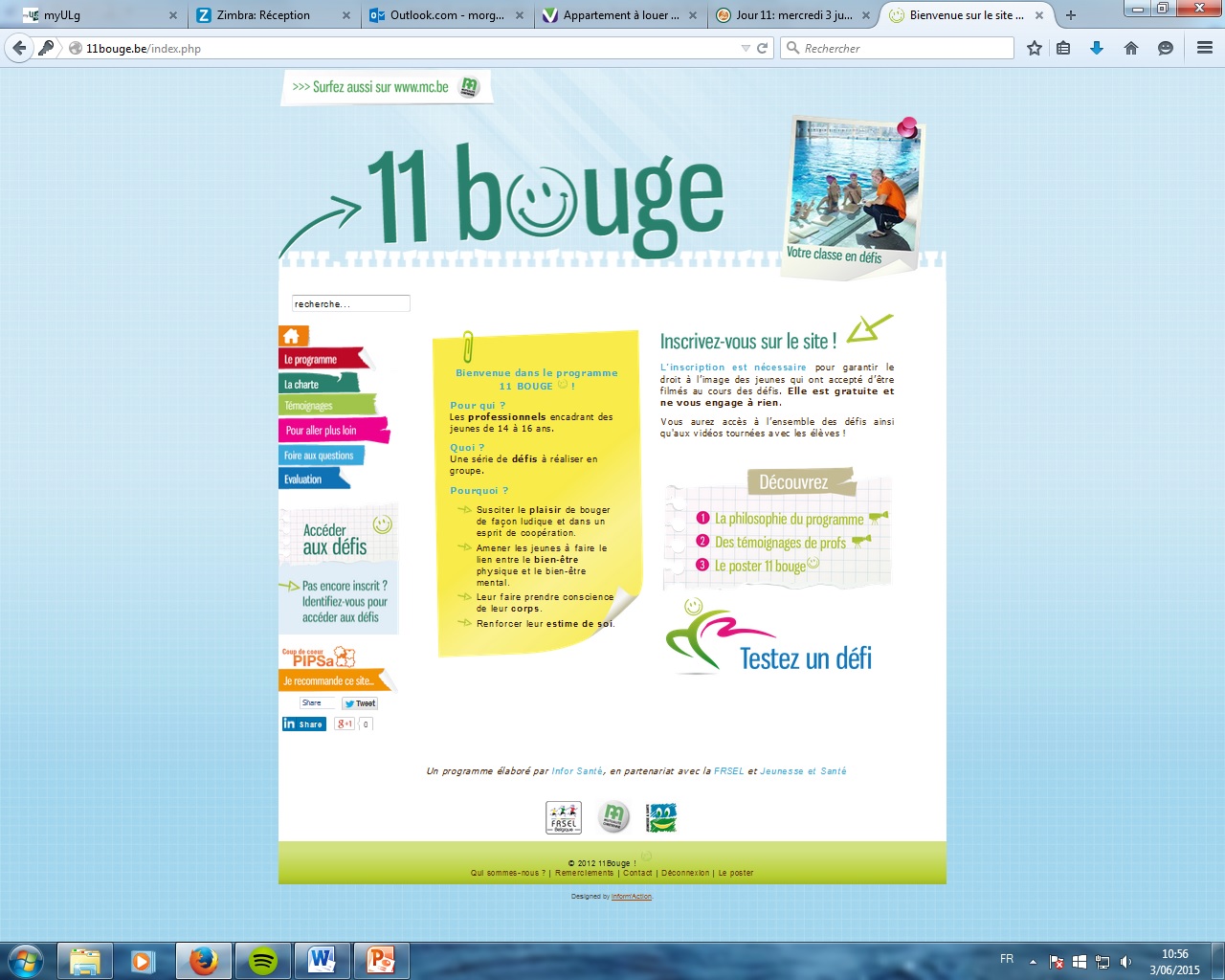 PRACTITIONERS
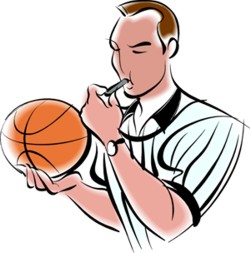 Accessibility


Presence of video media
Variety and originality of the proposed activities
Presence of fact sheets
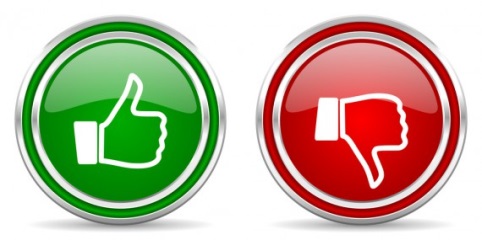 DESIGNERS
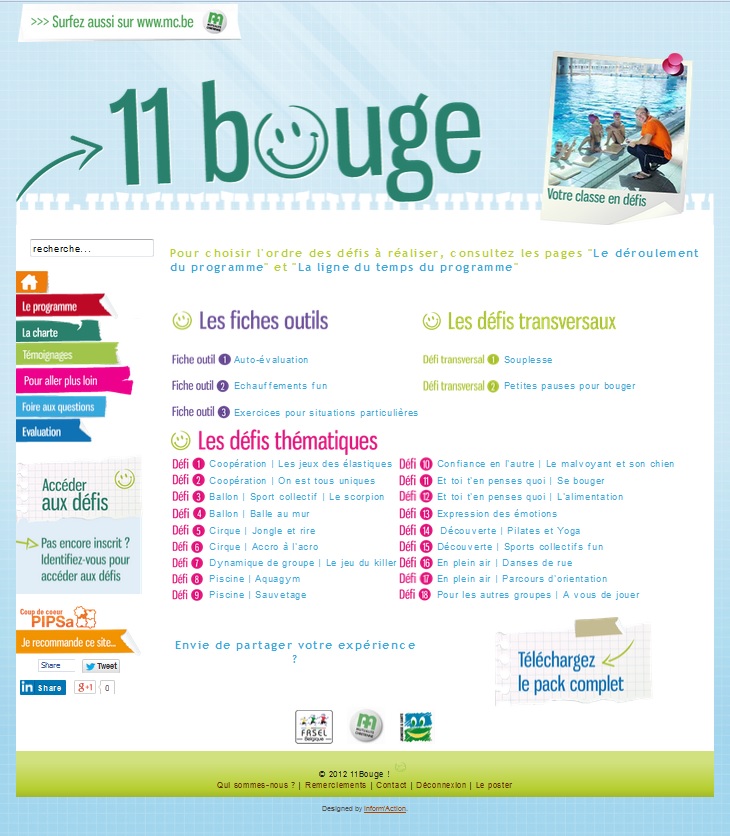 Low motor engagement time
Relevance of some challenges
No clear description of some challenges
Website structure
Usability of the tools
Promotion of the website
Lack of update
Ratio investment/number of users
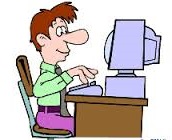 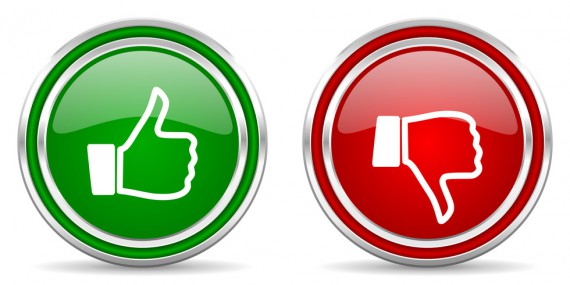 CONCLUSION
Designers and practitioners:
≠ opinions
To improve the tool: collaboration between both studied publics is recommended
… would have been useful
Bottom up approach …
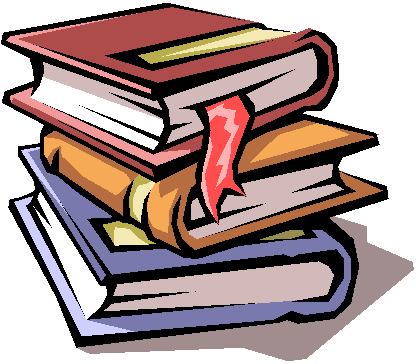 Haerens, L., Kirk, D., Cardon, G., & De Bourdeaudhuij, I. (2011). Toward the Development of a Pedagogical Model for Health-Based Physical Education, Quest, 63, 3, 321-338. http://dx.doi.org/10.1080/00336297.2011.10483684 
Tappe, M.K. & Burgeson, C.R. (2004). Physical Education: A Cornerstone for Physically Active Lifestyles. Journal of Teaching in Physical Education, 23, 4, 281-299.
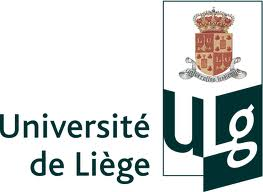 - 2015 AIESEP International Conference in Madrid -